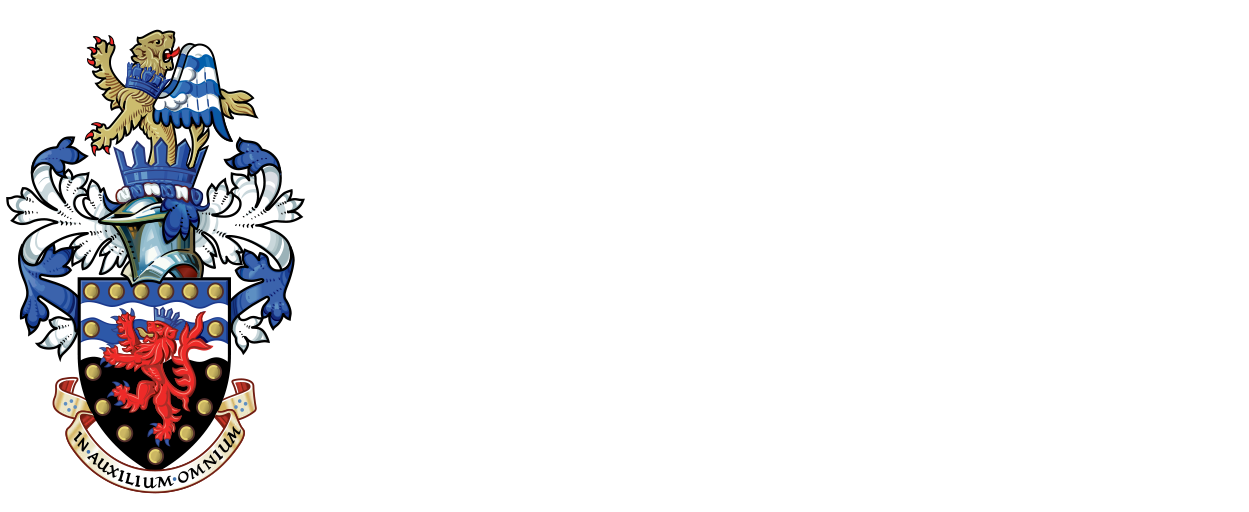 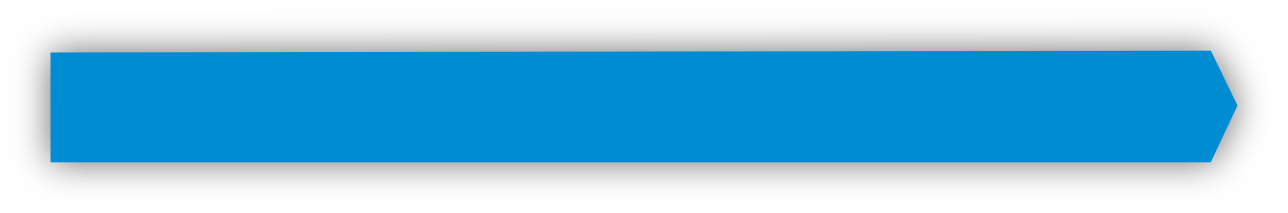 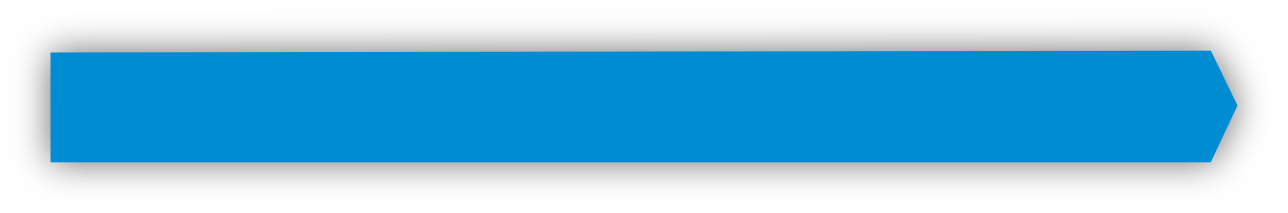 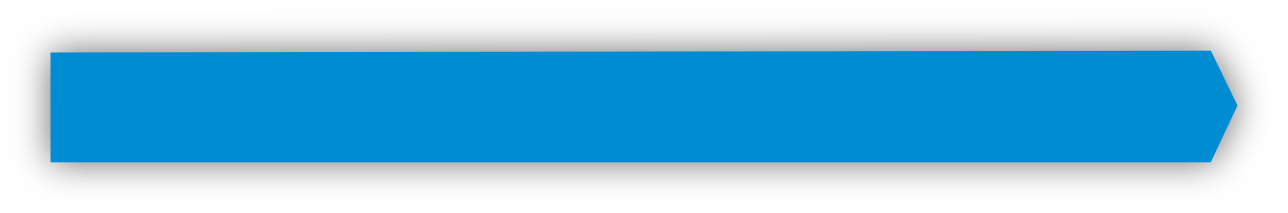 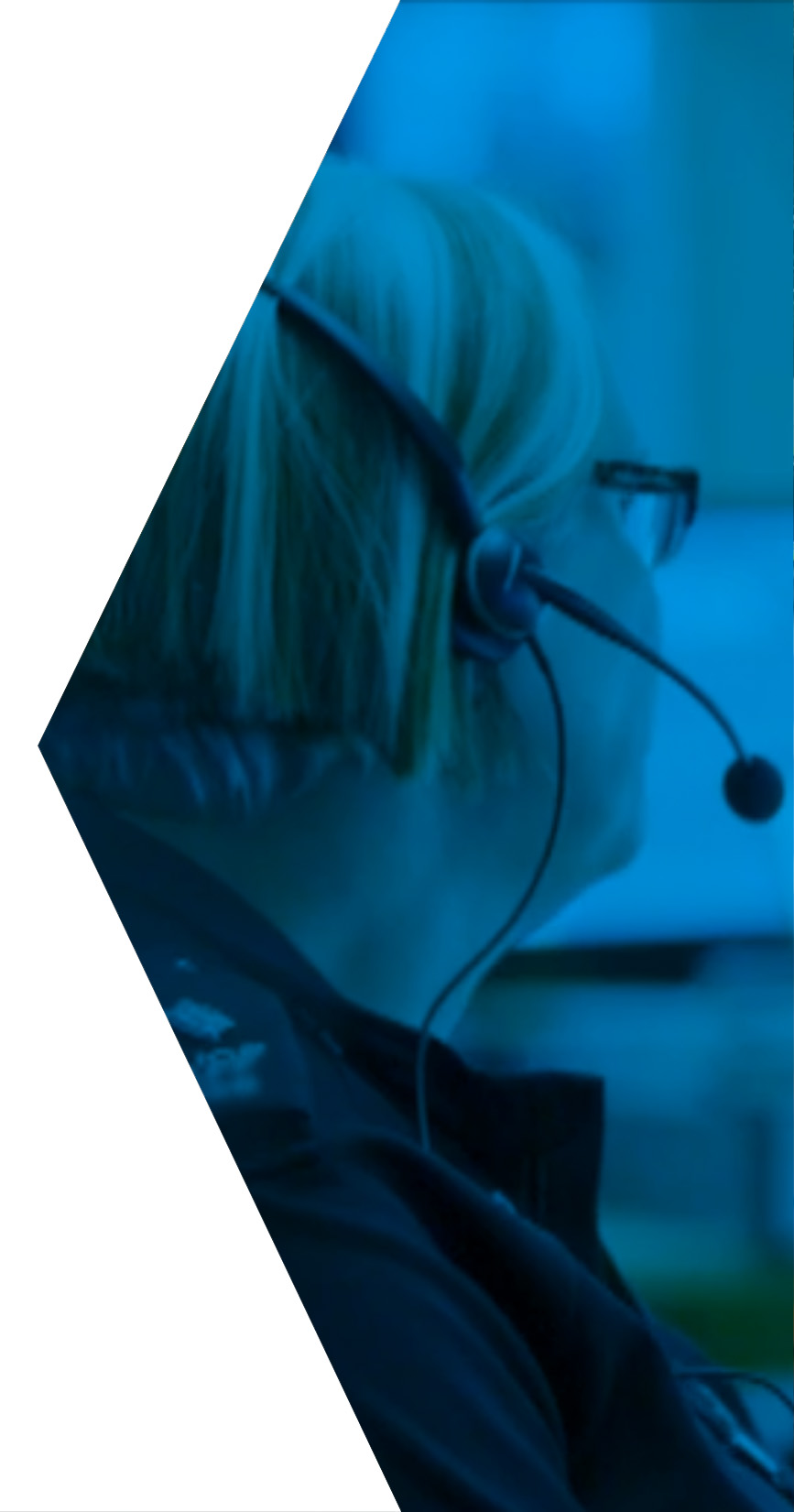 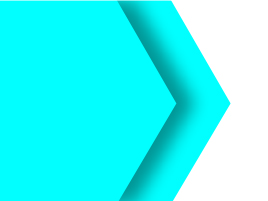 PCSO 30268 Bev Faull
West Cornwall Migrant Worker Gypsy Traveller PCSO
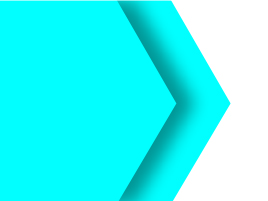 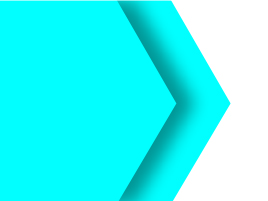 Camborne Police Station
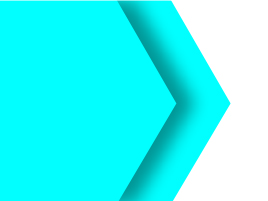 Mobile 07525 408028
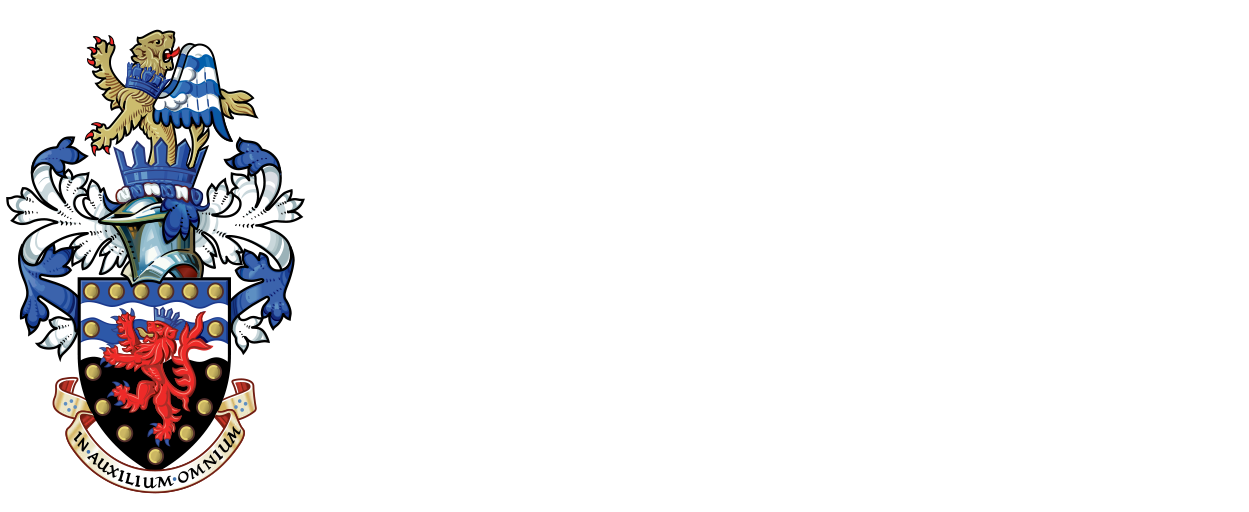 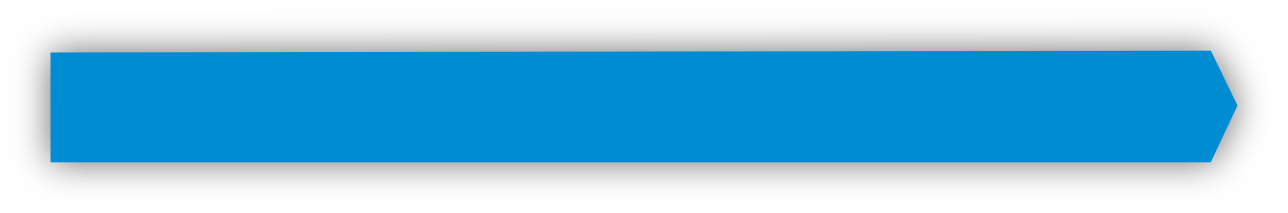 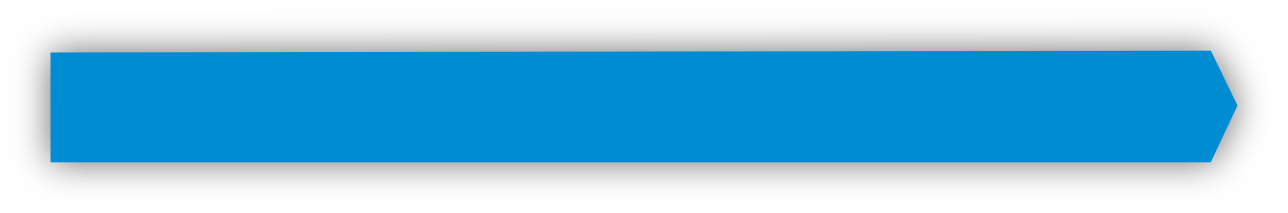 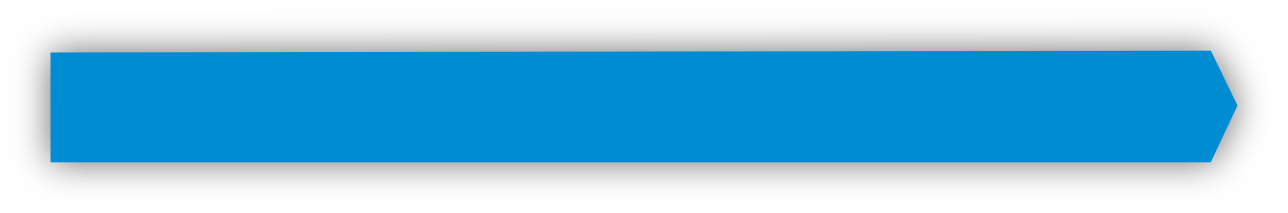 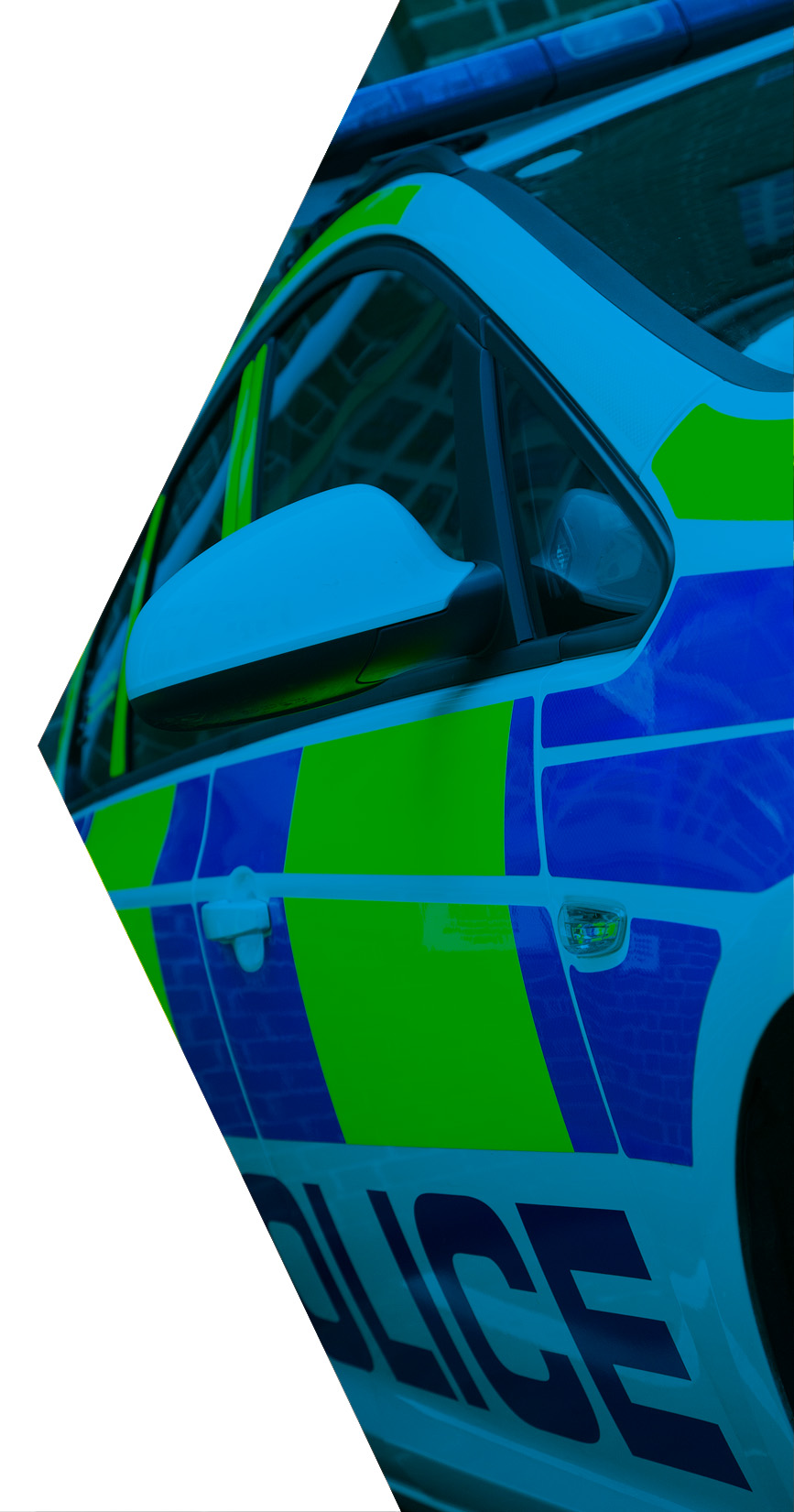 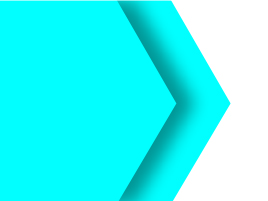 Areas of work
Supporting migrants working and living in Cornwall
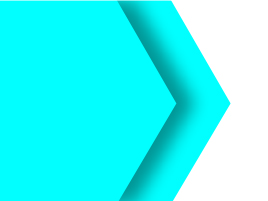 All authorised and unauthorised Gypsy and Traveller sites
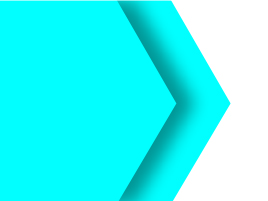 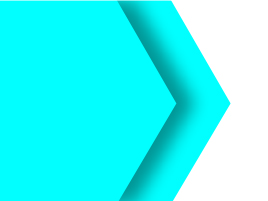 Working in partnership with other agencies
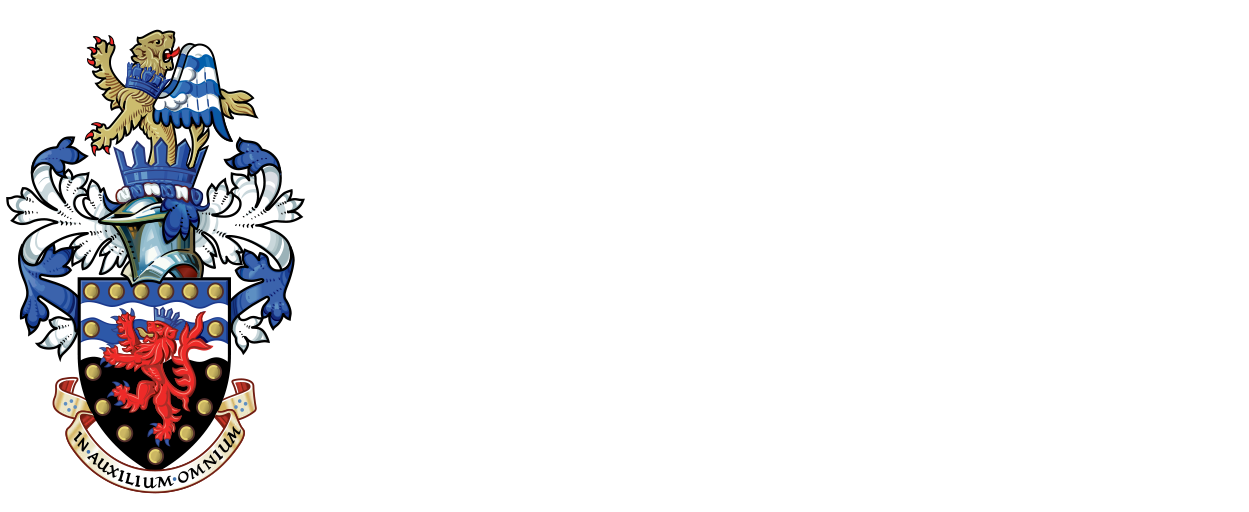 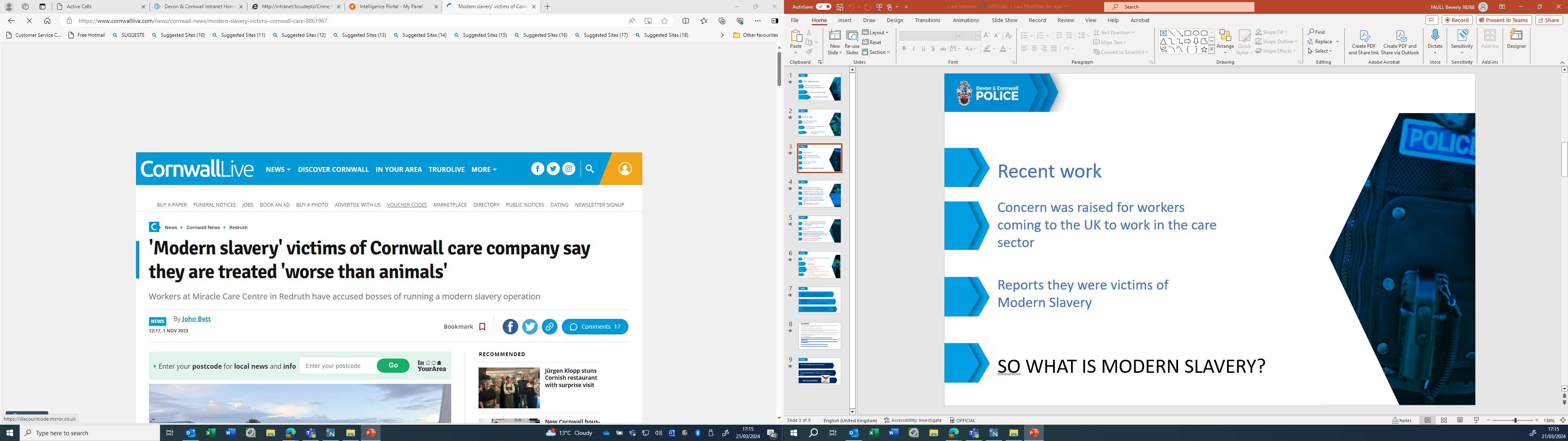 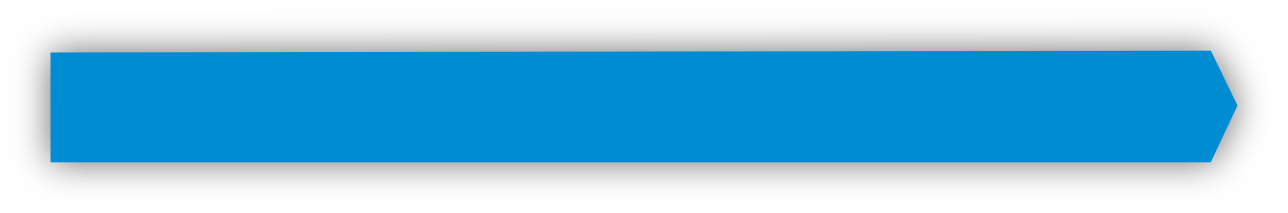 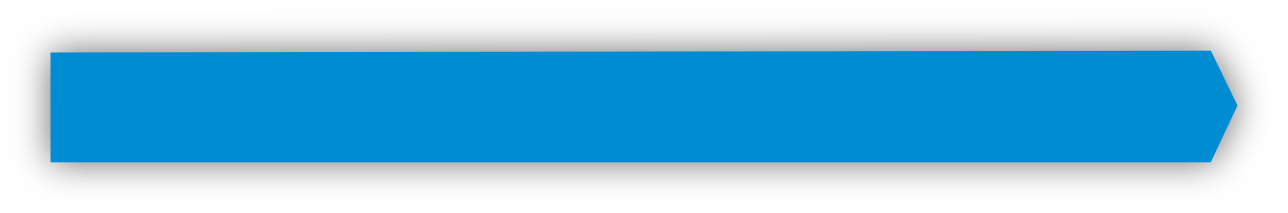 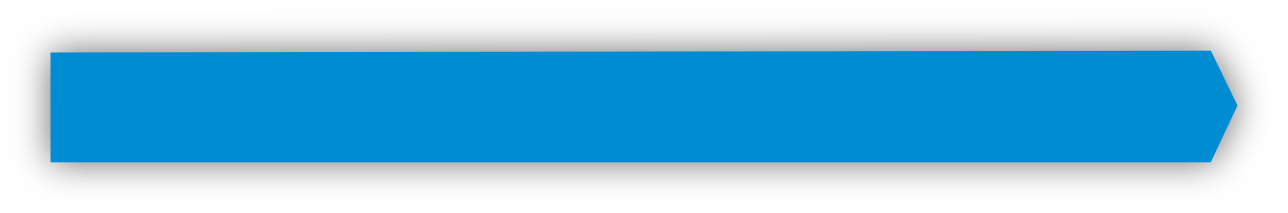 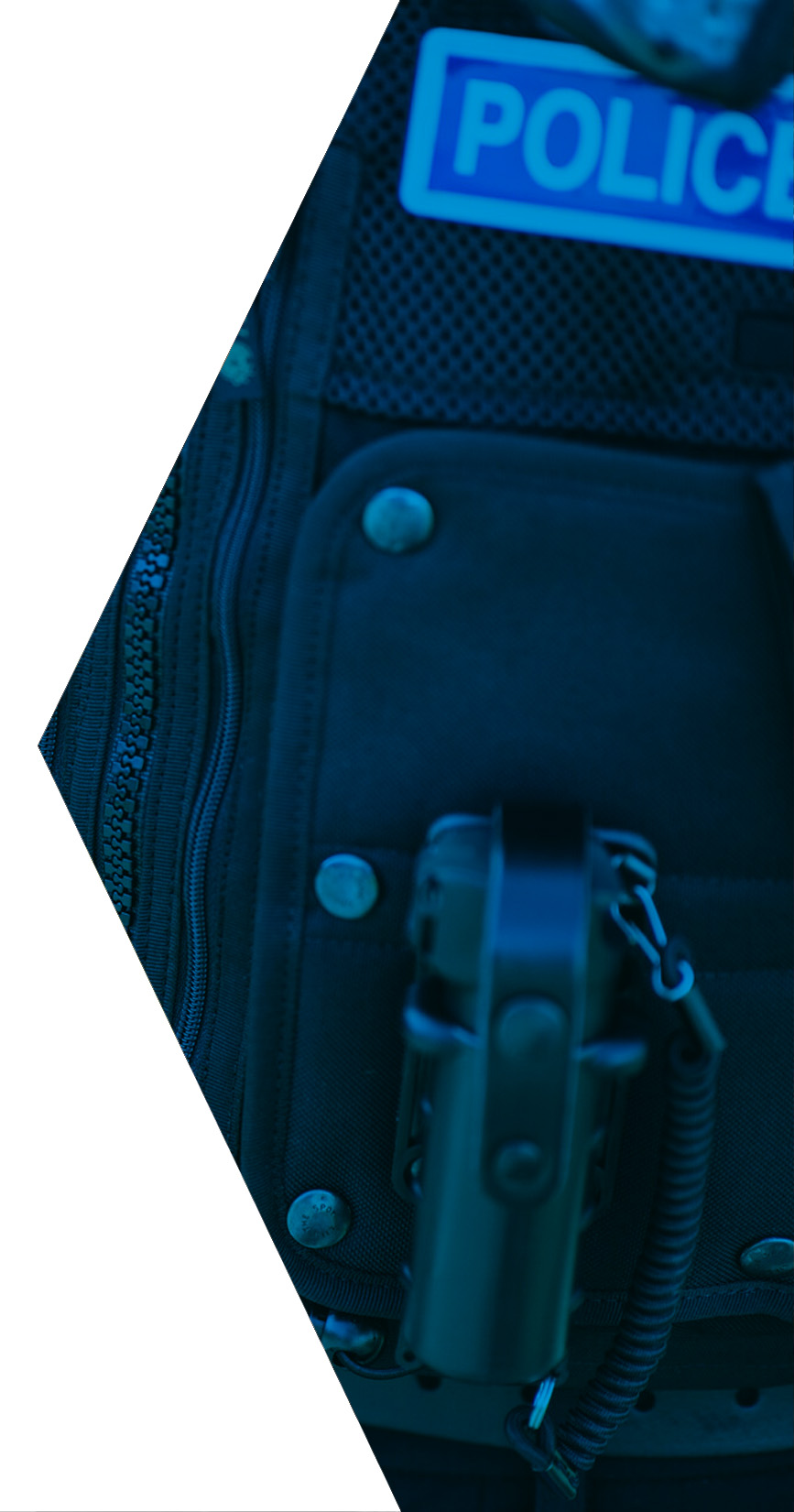 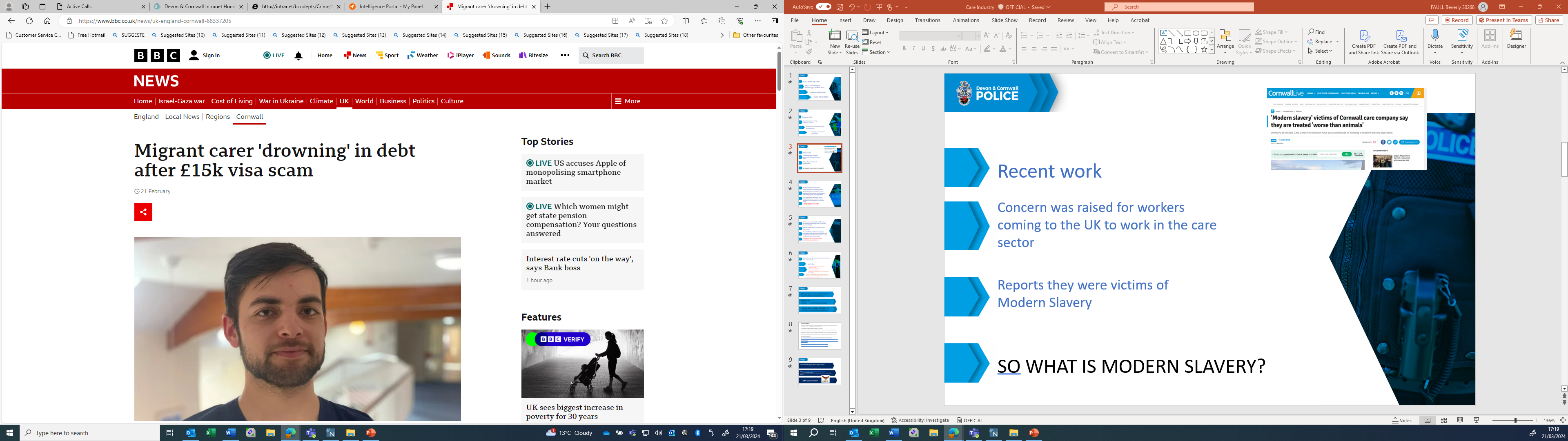 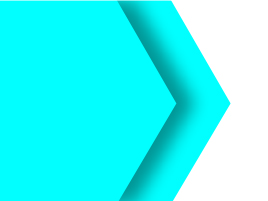 Recent work
Concern was raised for workers  coming to the UK to work in the care sector
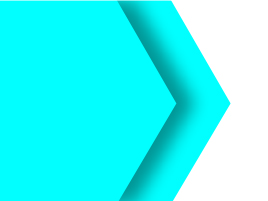 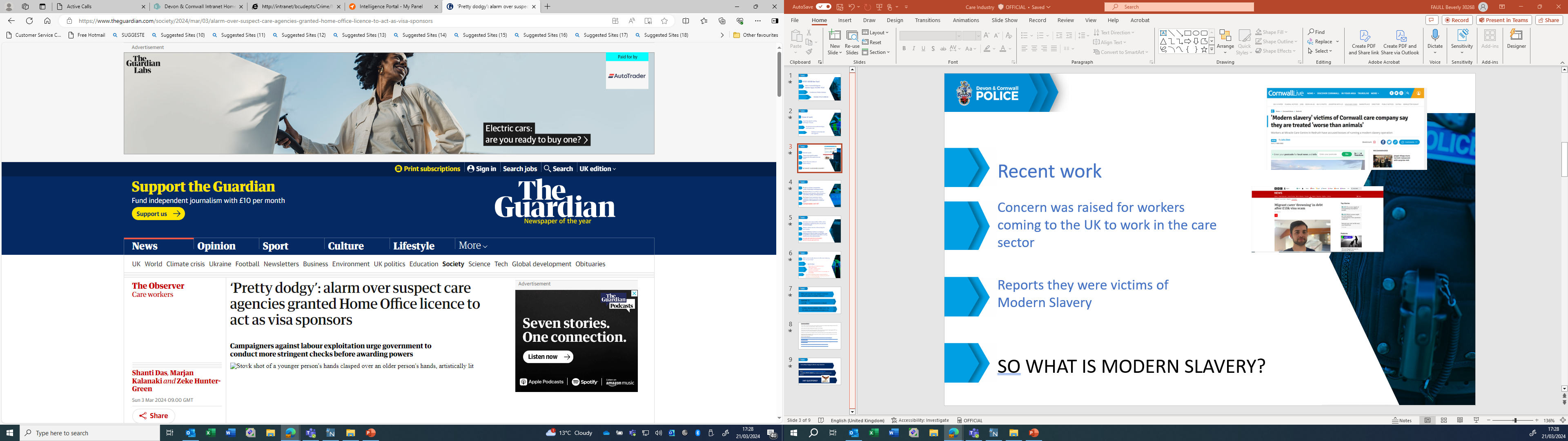 Reports they were victims of Modern Slavery
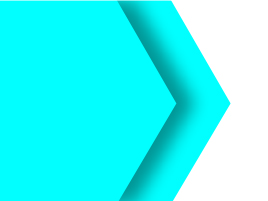 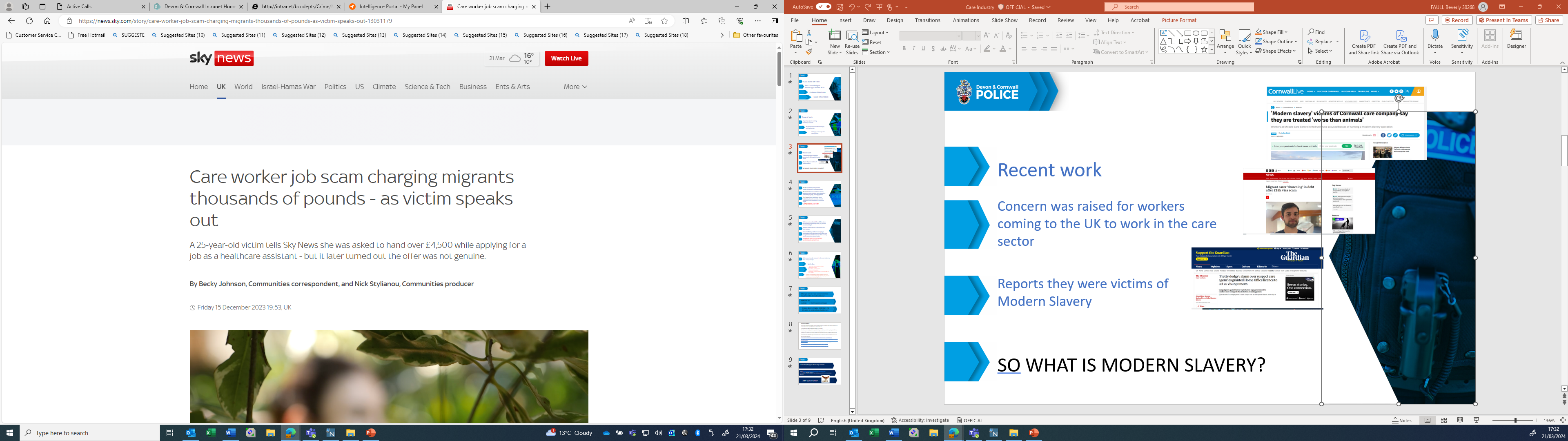 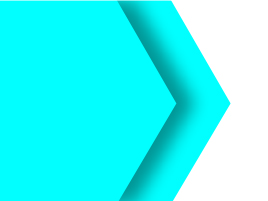 SO WHAT IS MODERN SLAVERY?
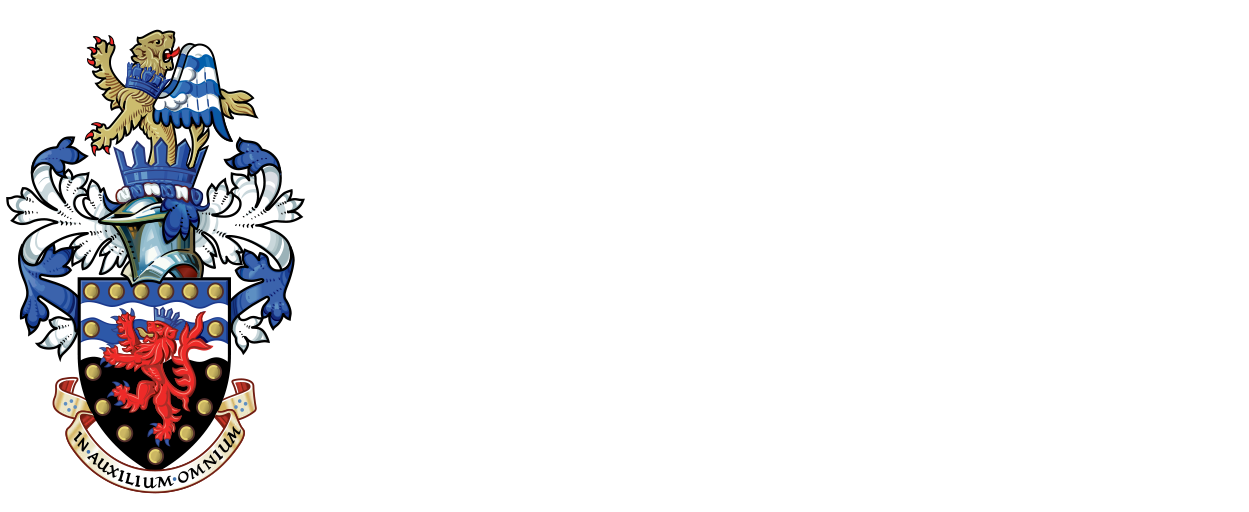 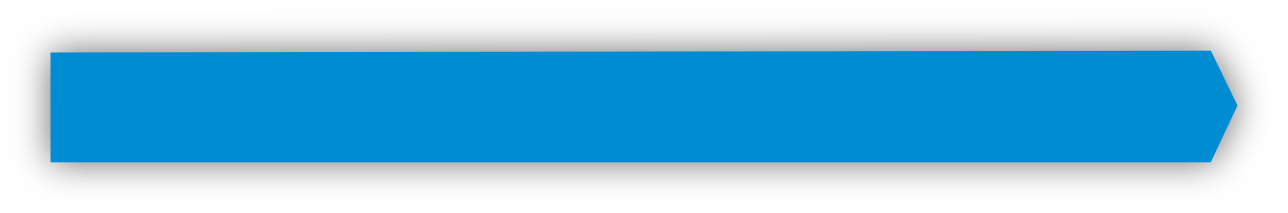 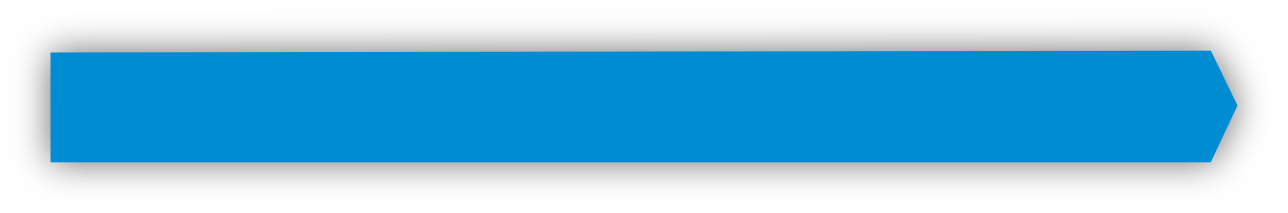 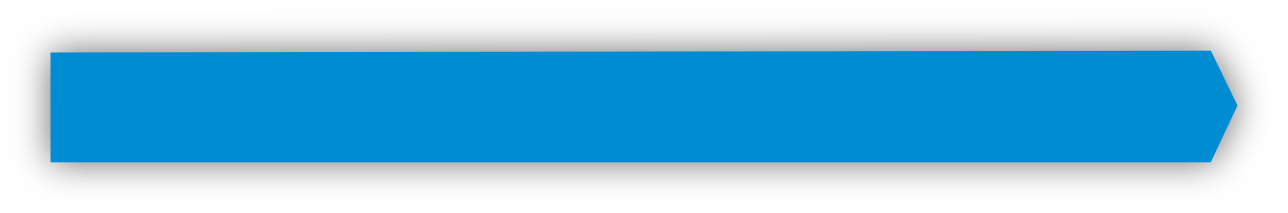 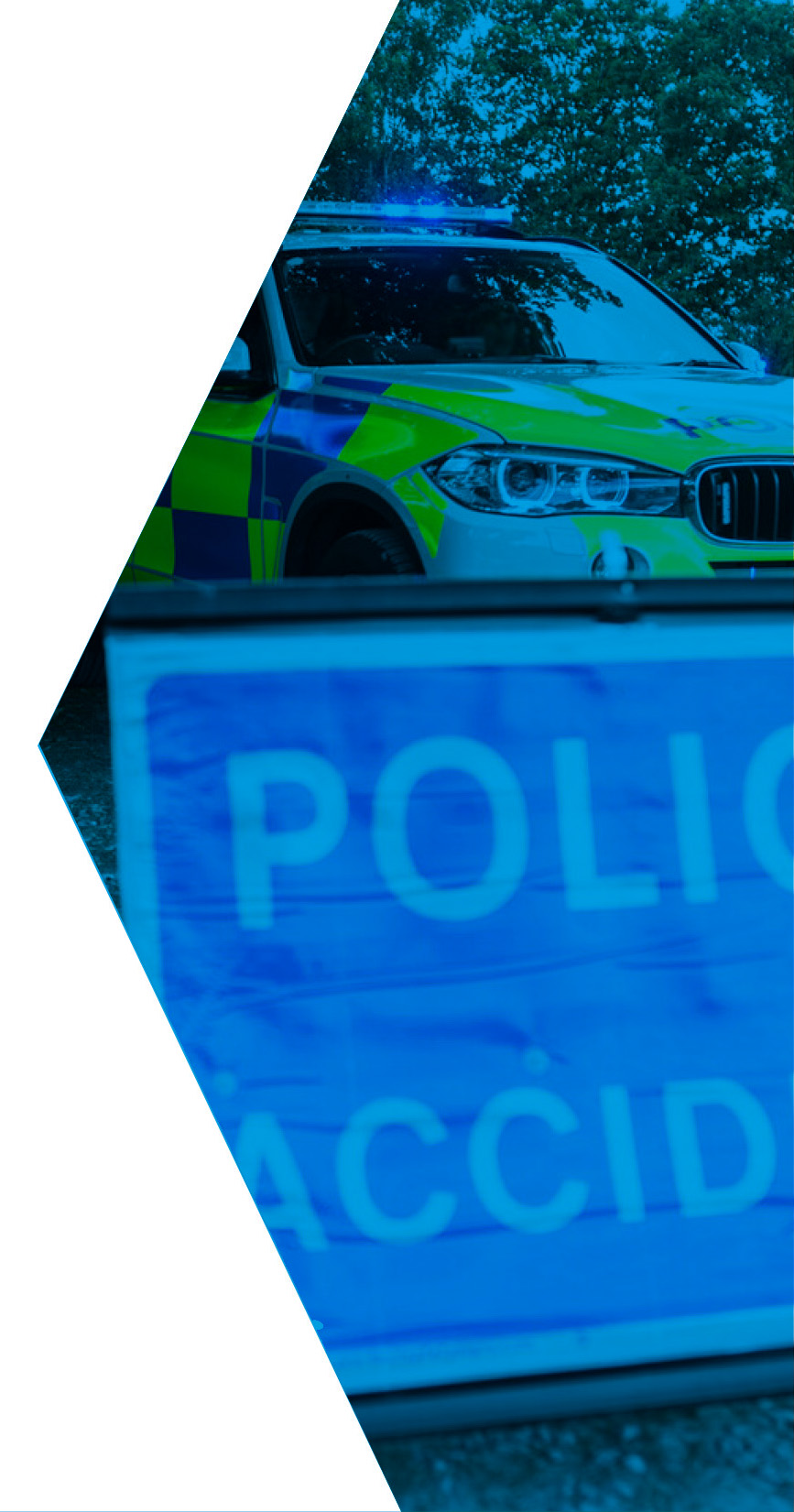 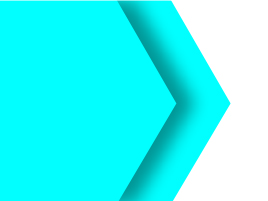 The Act-recruitment, transportation, transfer, harbouring or receiving person(s)
The Means-Threat or use of force, coercion, abduction, fraud, deception, abuse of power or vulnerability or giving, receiving payments.
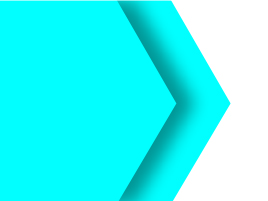 The Purpose-Sexual exploitation, labour exploitation, domestic servitude, criminal exploitation, child exploitation or removal of organs.
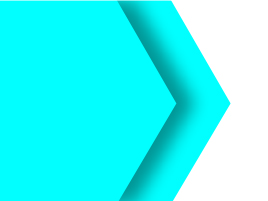 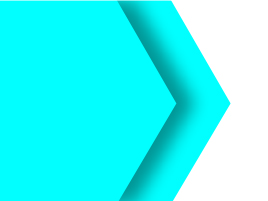 Complicated, isn’t it?
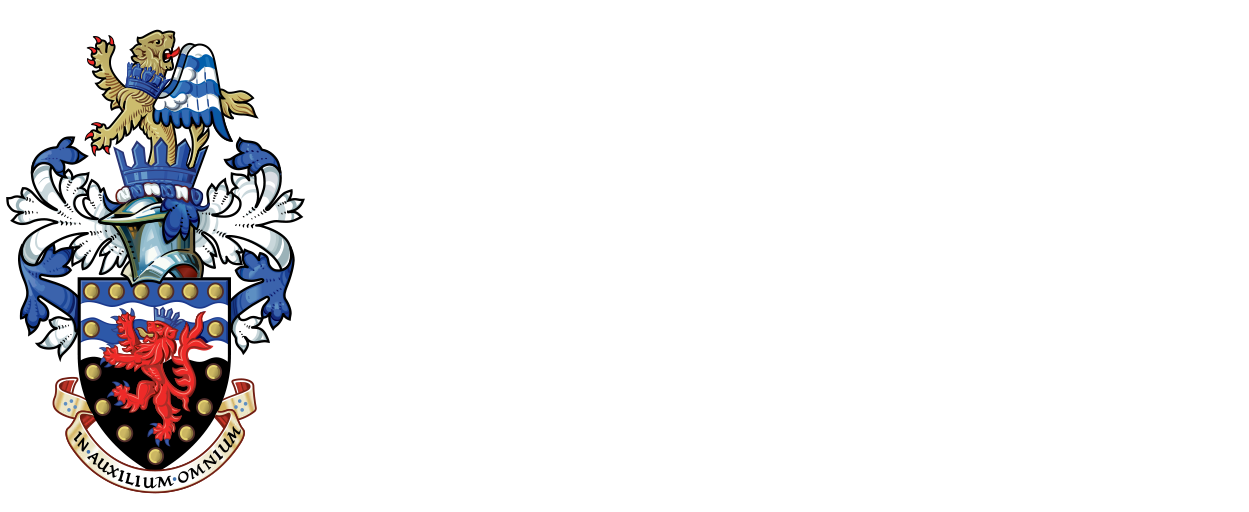 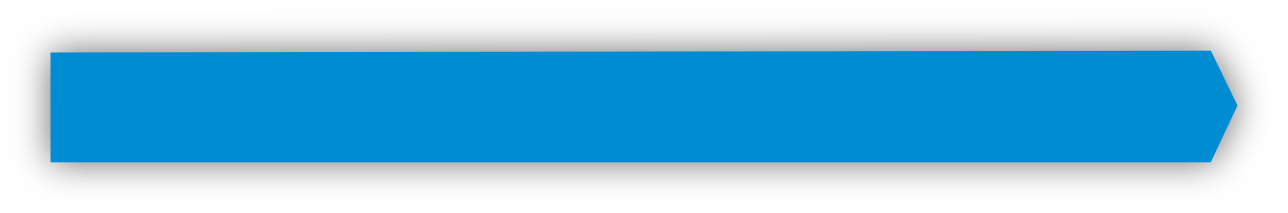 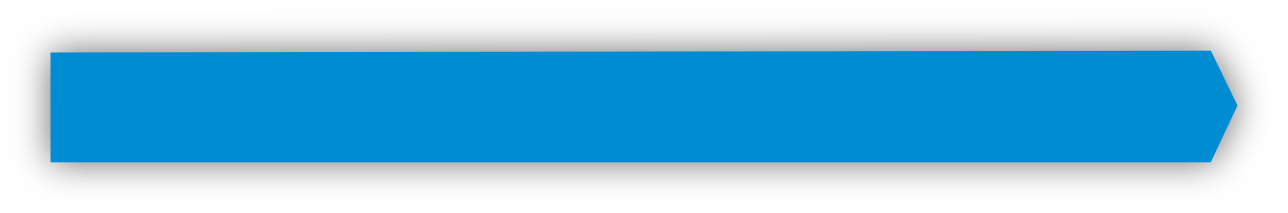 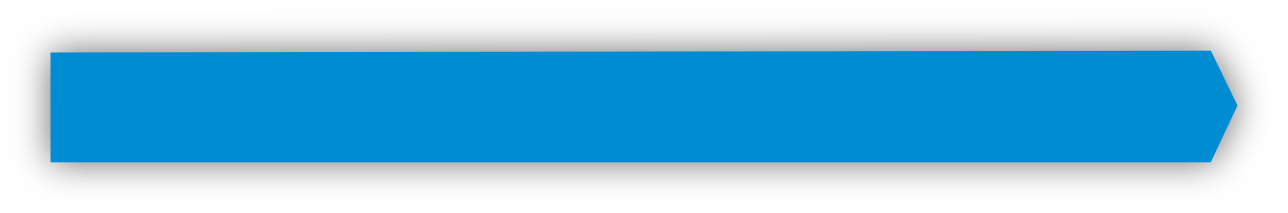 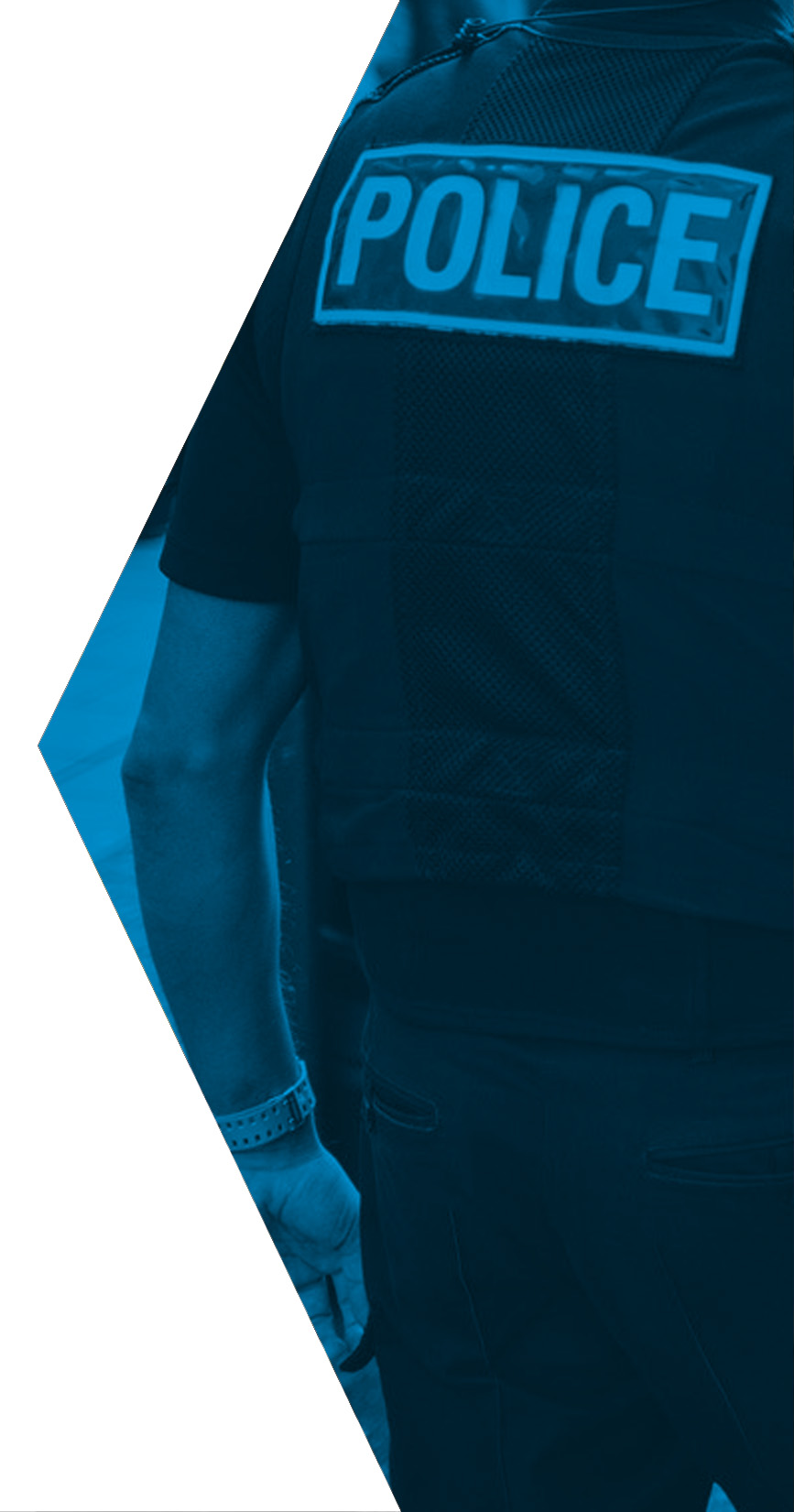 Anti-slavery International defines MDS as-when an individual is exploited by others, for personal or commercial gain.
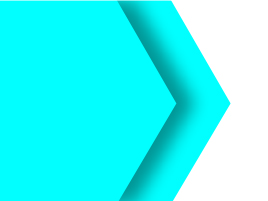 Whether tricked, coerced, or forced, they lose their freedom.
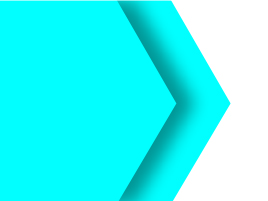 Human Trafficking-is defined as arranging or facilitating the travel of another person with a view to exploitation and includes travel within a country, not just across international borders
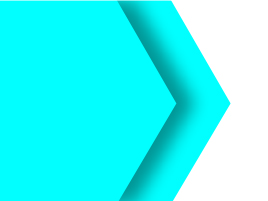 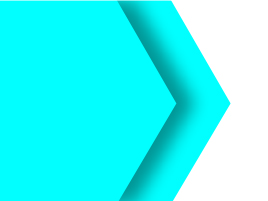 YOU ARE NOT EXPECTED TO BE EXPERTS-
WE (THE POLICE) HAVE GOT THIS!
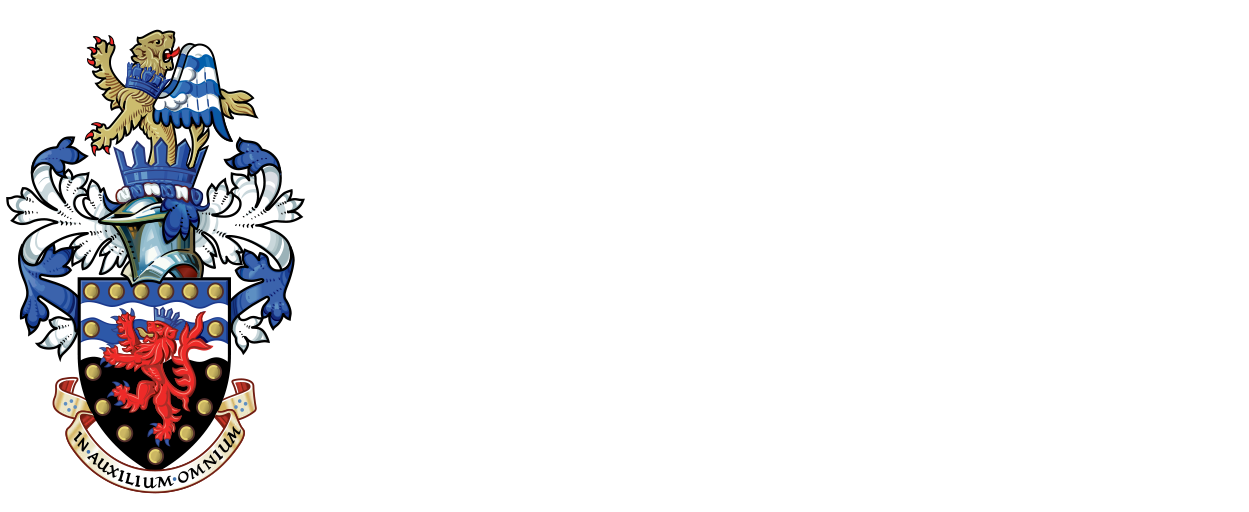 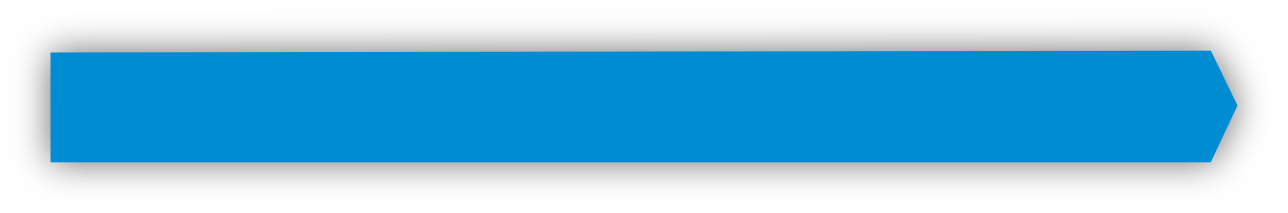 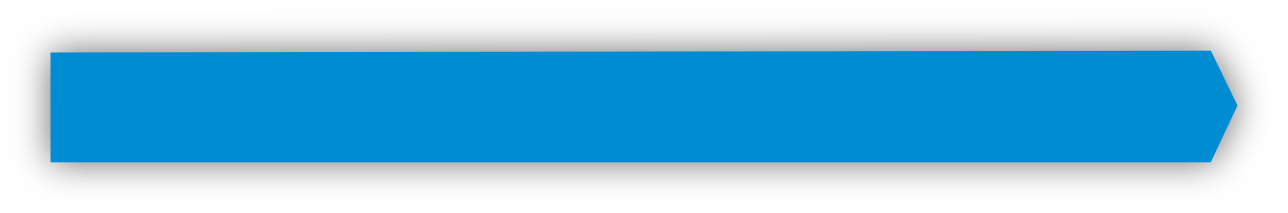 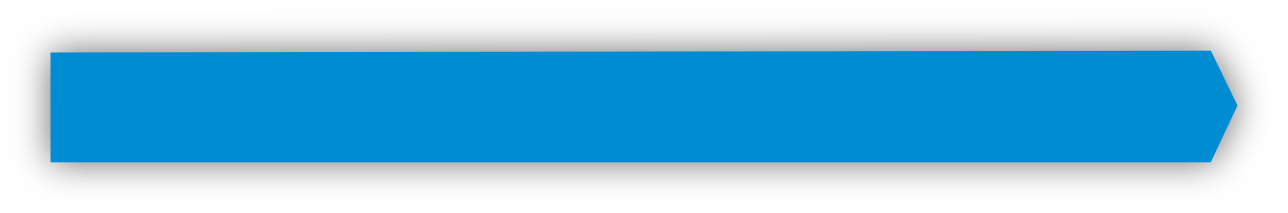 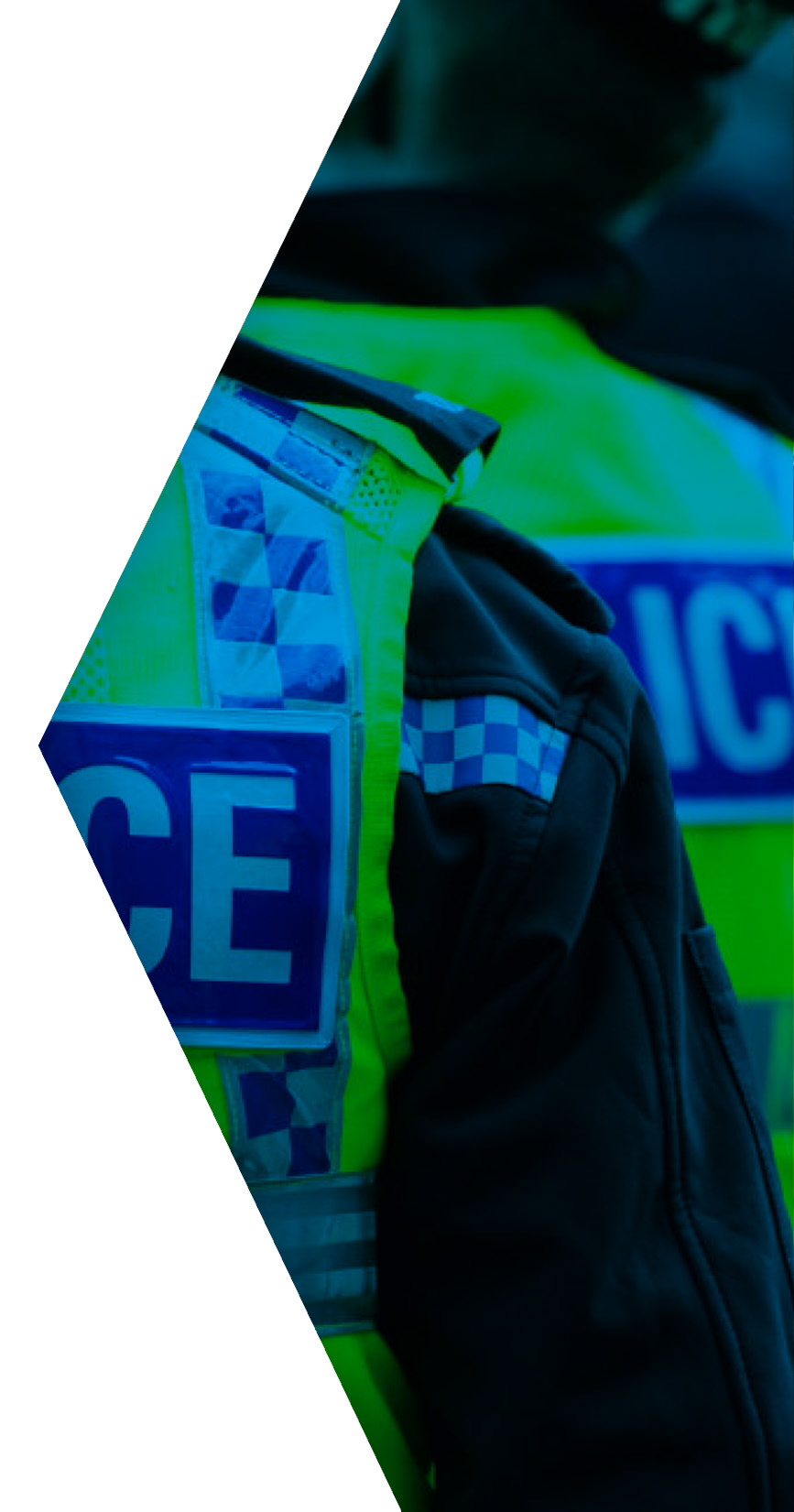 With recent media interest in the care industry, how can you help?
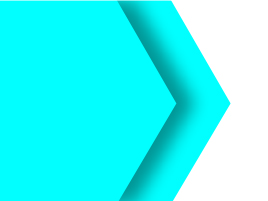 Spot the Signs
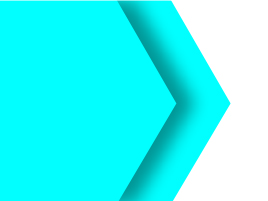 *Don’t hold onto official documents
*Don’t loan money.
*1 worker = 1 bank account
*check on their welfare
*travel/tied accommodation is a reasonable cost and suitable
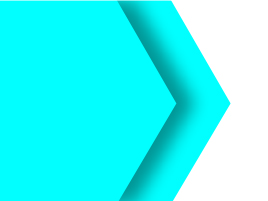 Look out for unexplained injuries, appears fearful or anxious, no contact with family or friends, few personal possessions, not eating properly………..
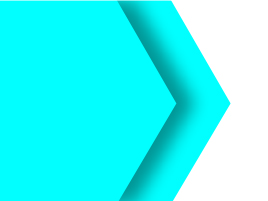 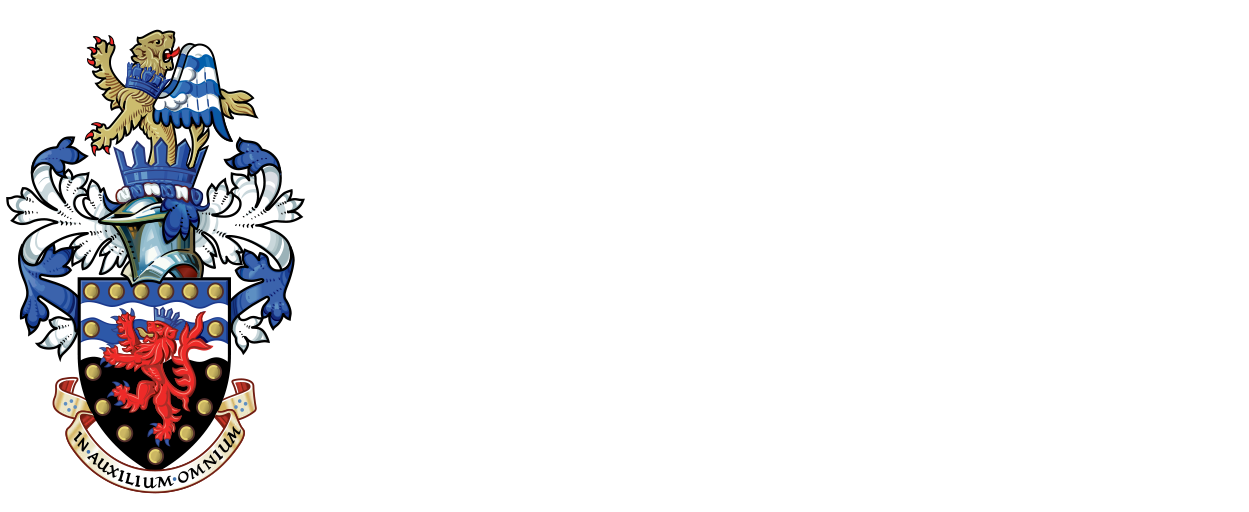 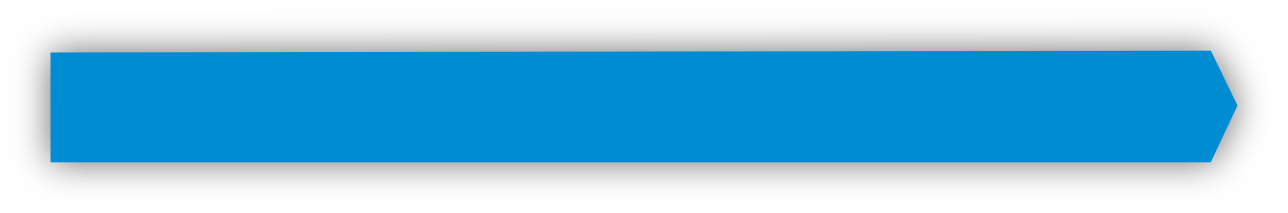 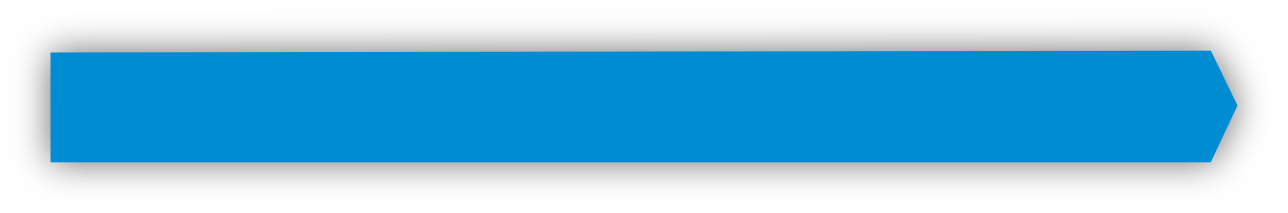 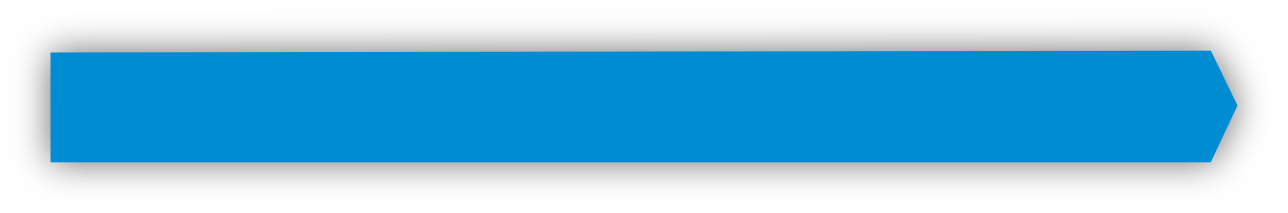 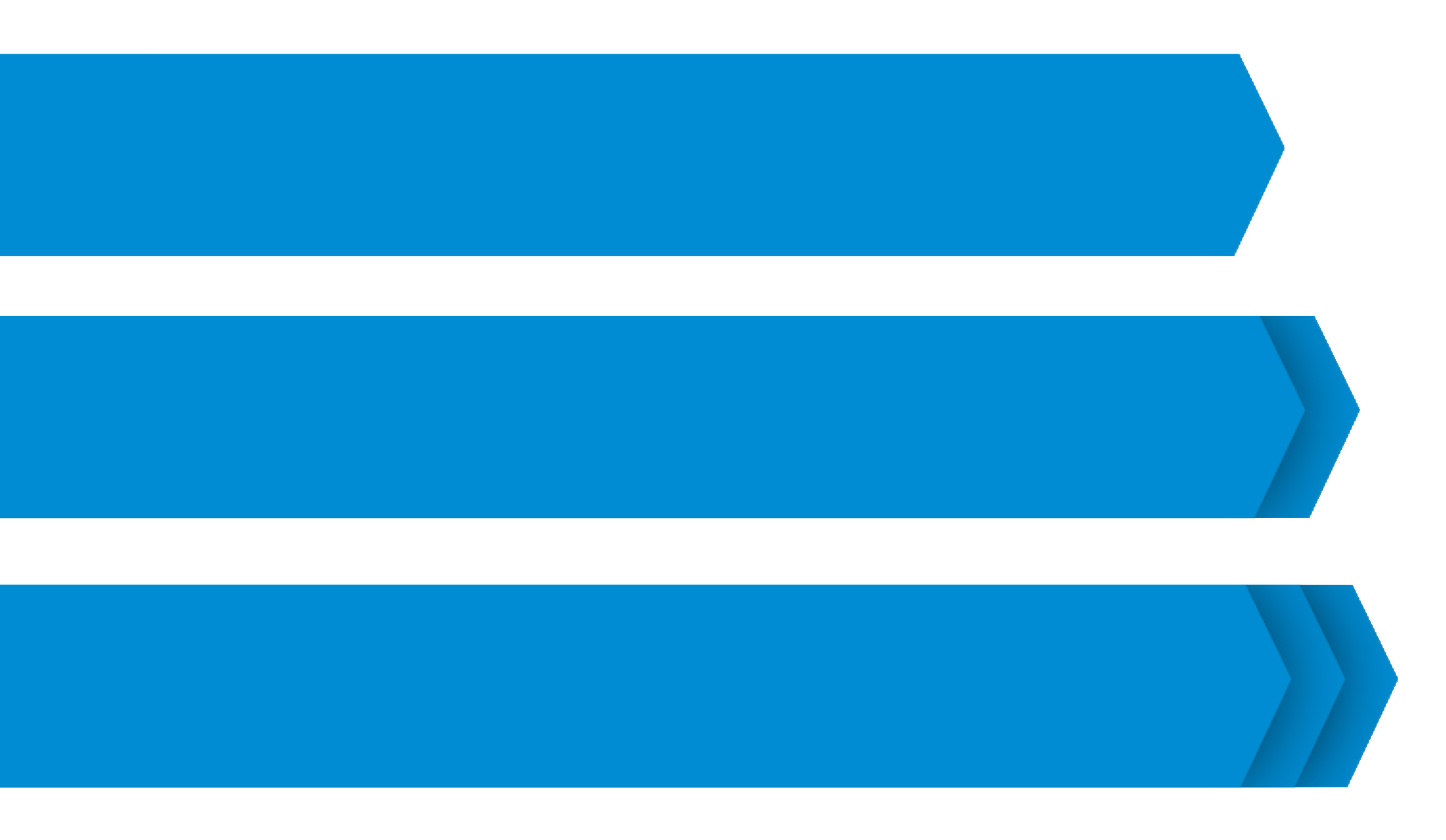 What you can do if you suspect someone may be a victim of modern slavery?
REPORT IT! 
Call 999        IF IN IMMEDIATE DANGER
Modern Slavery Helpline- 0800 0121 700 
OR online at modernslaveryhelpline.org
RecommendationsEnsure sufficient information about workers’ rights and transfer of sponsorship is provided to people intending to travel to the UK to work in the care sector using a Skilled Worker or Health and Care visa.Clear information about fees and agencies who charge in the UK or abroad.Clear information about fees for any tied accommodation. Making sure any tied accommodation is legal (registered HMO, room sizes, persons per room) and facilities are available. Include any charges for travel.Implement stricter guidelines around repayment clauses and exit fees. Guidance around exit fees needing to be proportionate.Clear information about the need for a valid driving license and need for a vehicle (it is very difficult for people new to the UK to obtain bank accounts and loans for cars)Help is out there for employers…..Code of practice for the international recruitment of health and social care personnel - GOV.UK (www.gov.uk)https://www.gov.uk/government/publications/applying-for-health-and-social-care-jobs-in-the-uk-from-abroad/part-1-applying-for-health-and-social-care-jobs-in-the-uk-from-abroadhttps://www.gov.uk/government/publications/applying-for-health-and-social-care-jobs-in-the-uk-from-abroad/part-1-applying-for-health-and-social-care-jobs-in-the-uk-from-abroadhttps://assets.publishing.service.gov.uk/media/6399db9b8fa8f50dd8be30b0/Advice_to_help_you_stay_safe.pdfhttps://www.skillsforcare.org.uk/Recruitment-support/International-recruitment/International-recruitment.aspx#
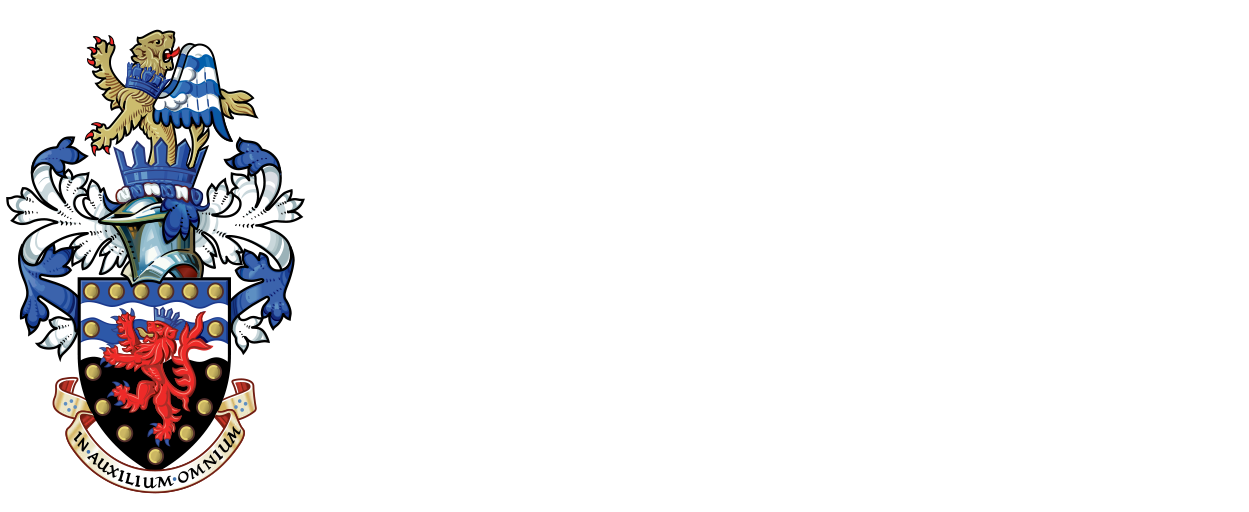 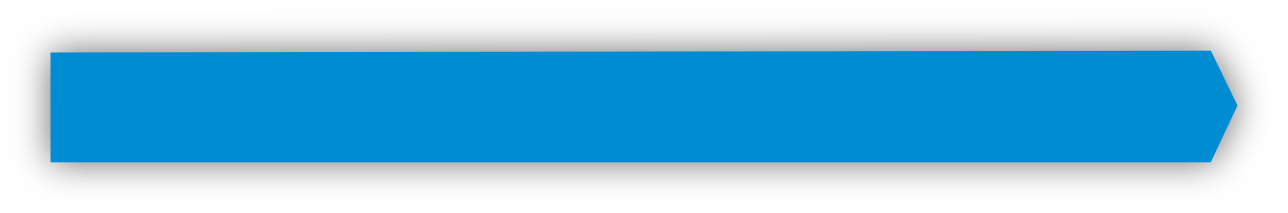 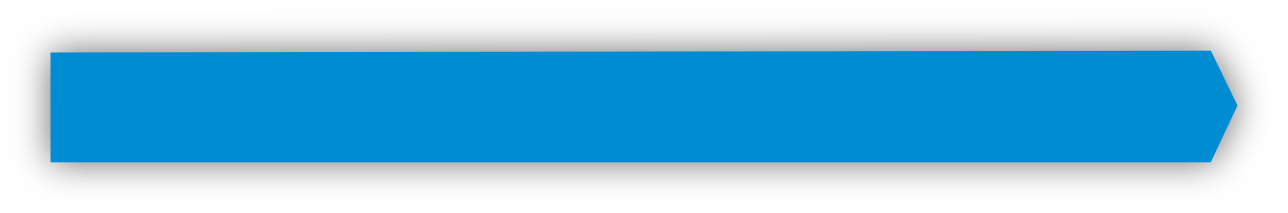 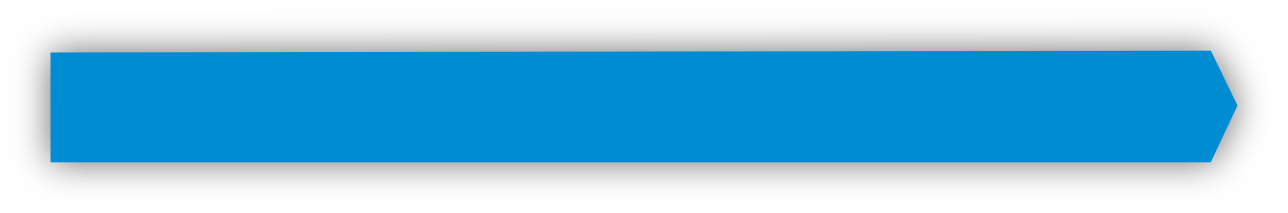 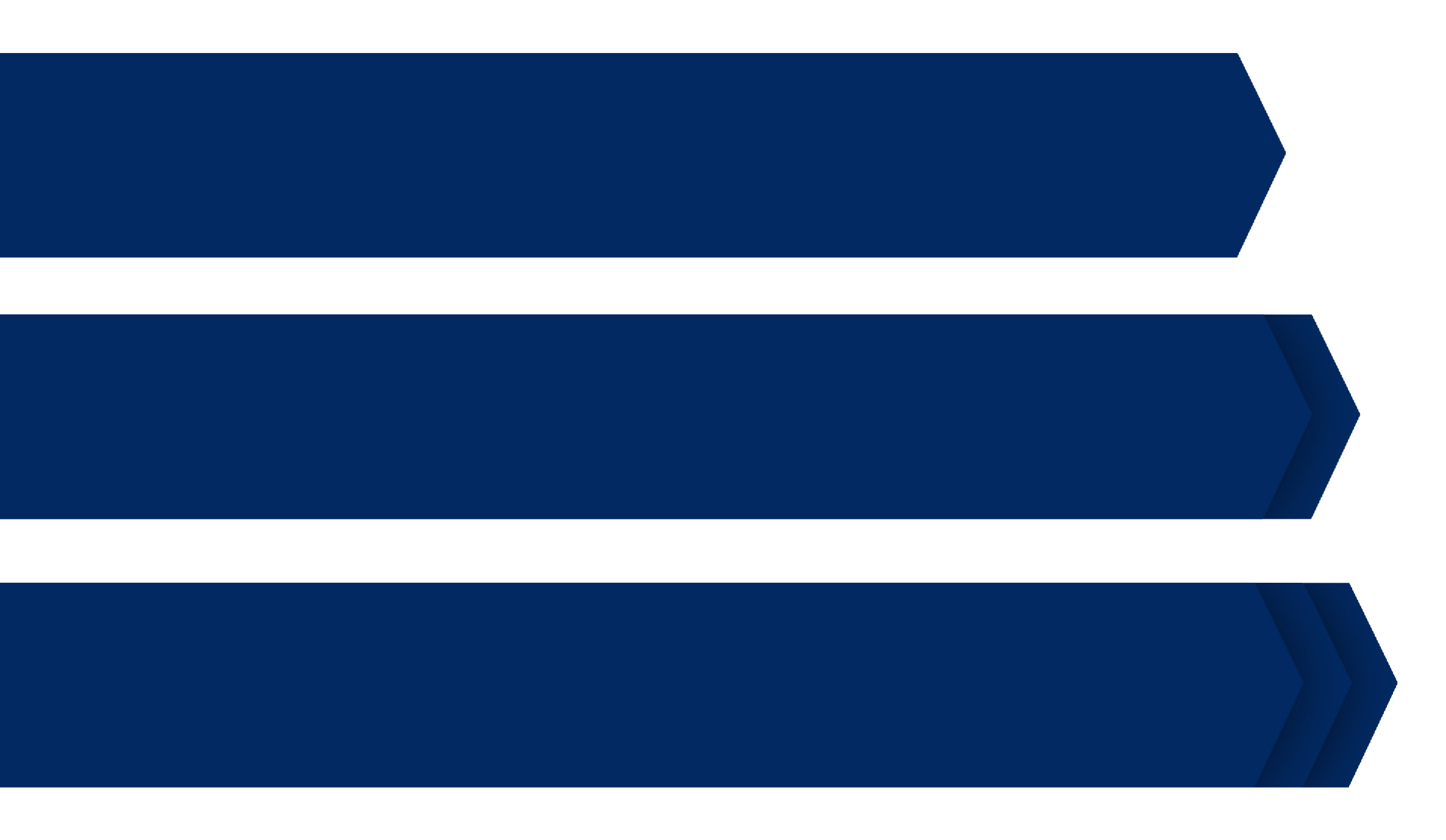 I am always happy to discuss any concerns
Email- Beverly.faull@devonandcornwall.pnn.police.uk 
or mobile 07525 408028 (not 24hrs) I work shifts so do have some time off
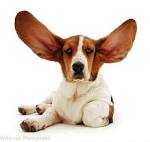 ANY QUESTIONS?